Kossuth hét
A Nyárády András Általános Iskola Kossuth Lajos Tagiskolájának projektje
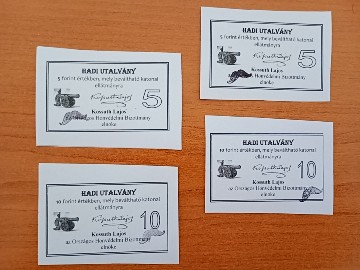 A hagyomány eredete
Intézményünk 2005-ben vette fel a Kossuth Lajos Általános Iskola nevet
Rizner József akkori iskolaigazgató nagyszabású névadó rendezvényt szervezett március 15-re, innen indult a Kossuth napok hagyománya
A Kossuth napok minden évben a március 15-t megelőző héten kerül megrendezésre
Szellemi és sportvetélkedők, tematikus foglalkozások és bemutatók zajlanak tanítási órák után
A versenyeken, vetélkedőkön tárgynyereményekért folyik a küzdelem
Intézményünk létrehozott egy saját pénzt, a Kossuth-bankót. Minden eseményen bankókat lehet gyűjteni, amit a projekt zárásakor megtartandó Pilvax kávéházban lehet elkölteni.
Tervezés fázisa
Az augusztusban készülő munkatervben lefektetjük a Kossuth napok szervezőit.
A szervezők a „rendezvényes” füzet segítségével meghatározzák az anyag és eszközigényeket
Források, támogatások felkutatása
Minden évben két pedagógus végzi a szervezési feladatokat, de minden dolgozó aktívan részt vesz a programok szervezésében és lebonyolításában
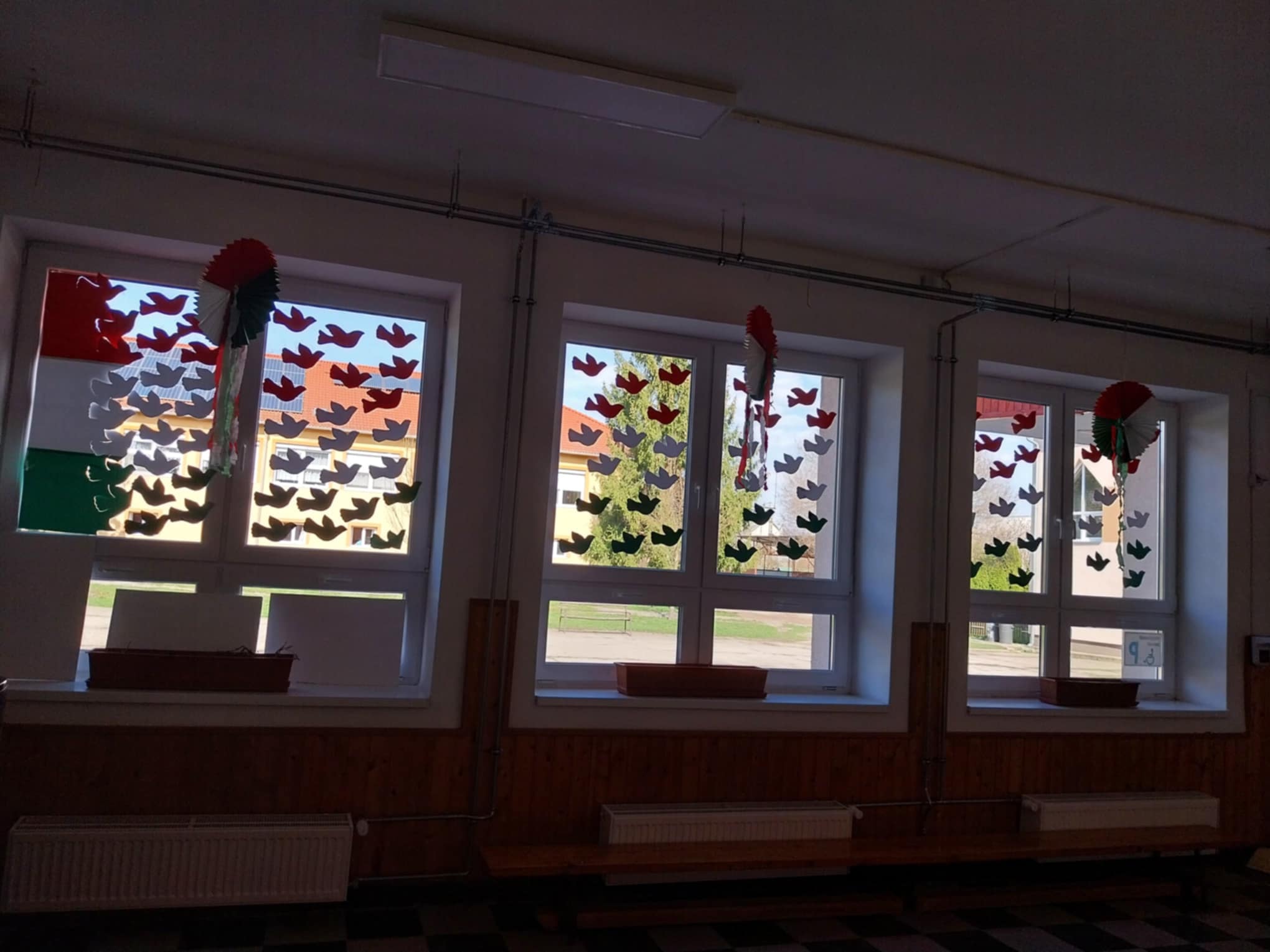 Az arculat kialakítása
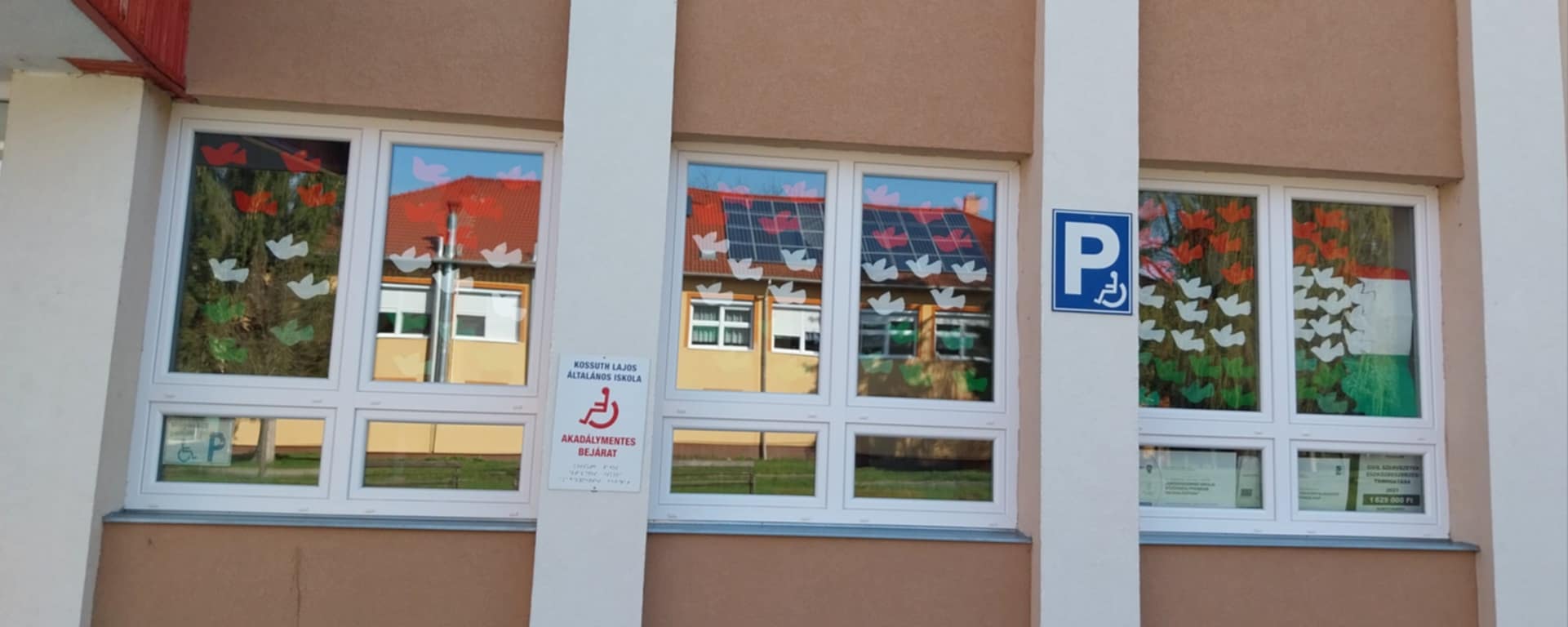 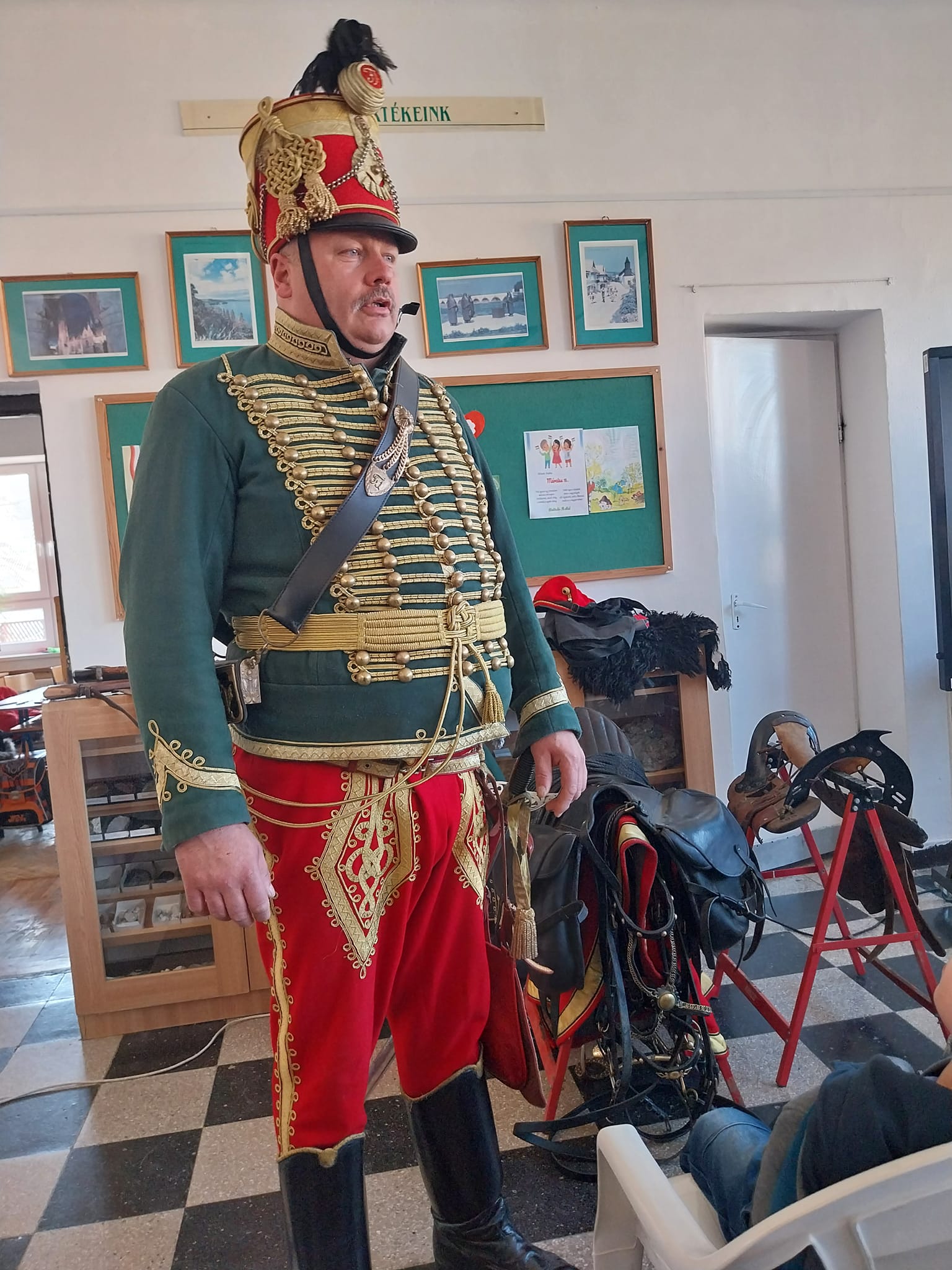 Ráhangolódás
Varga Gábor őrnagy, a Gömöri Lovas-és hagyományőrőz egyesület tagja ineraktív bemutatót tartott a huszárság történetéről, bemutatta az általuk használt eszközöket, ruházatot.
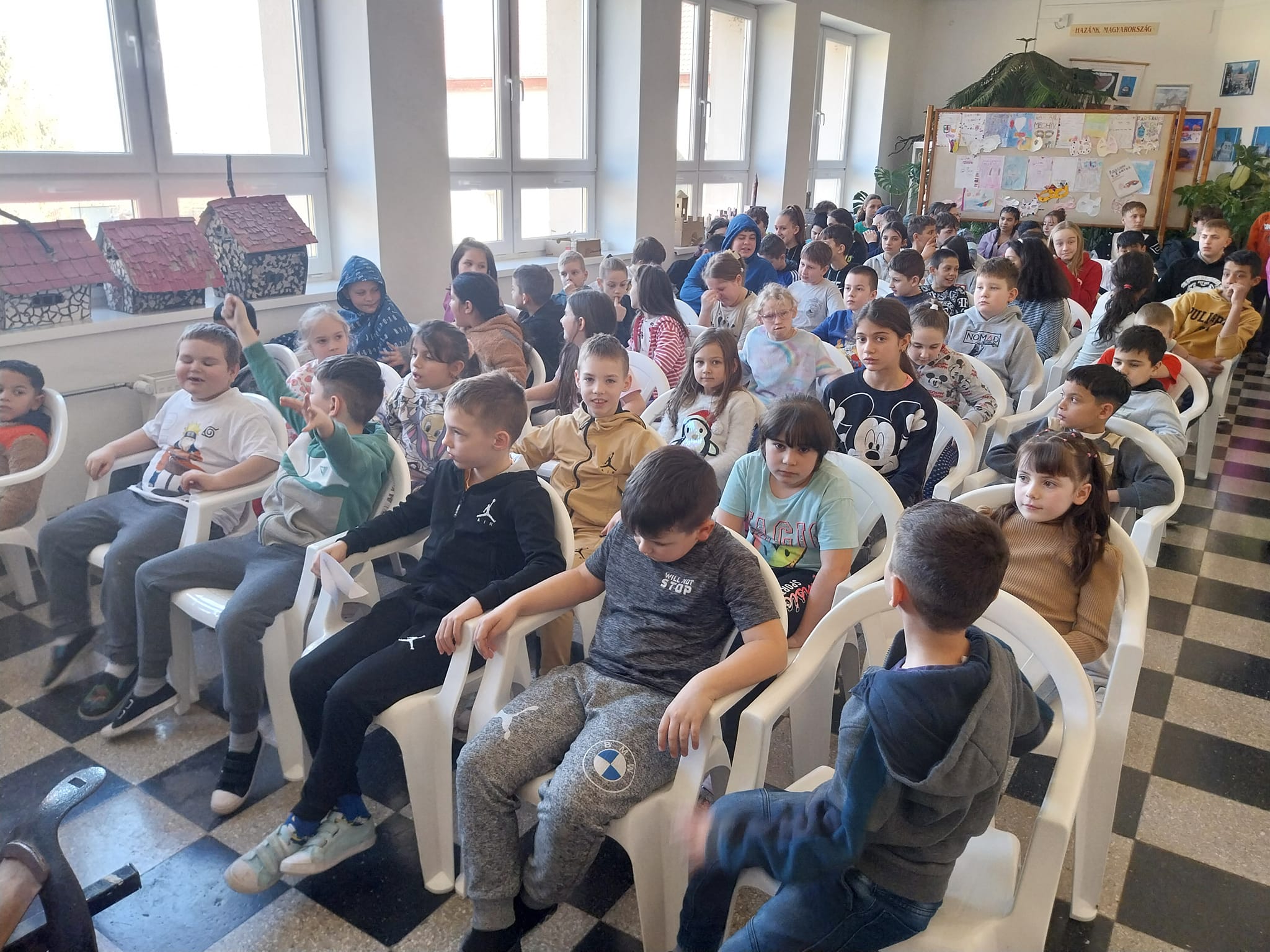 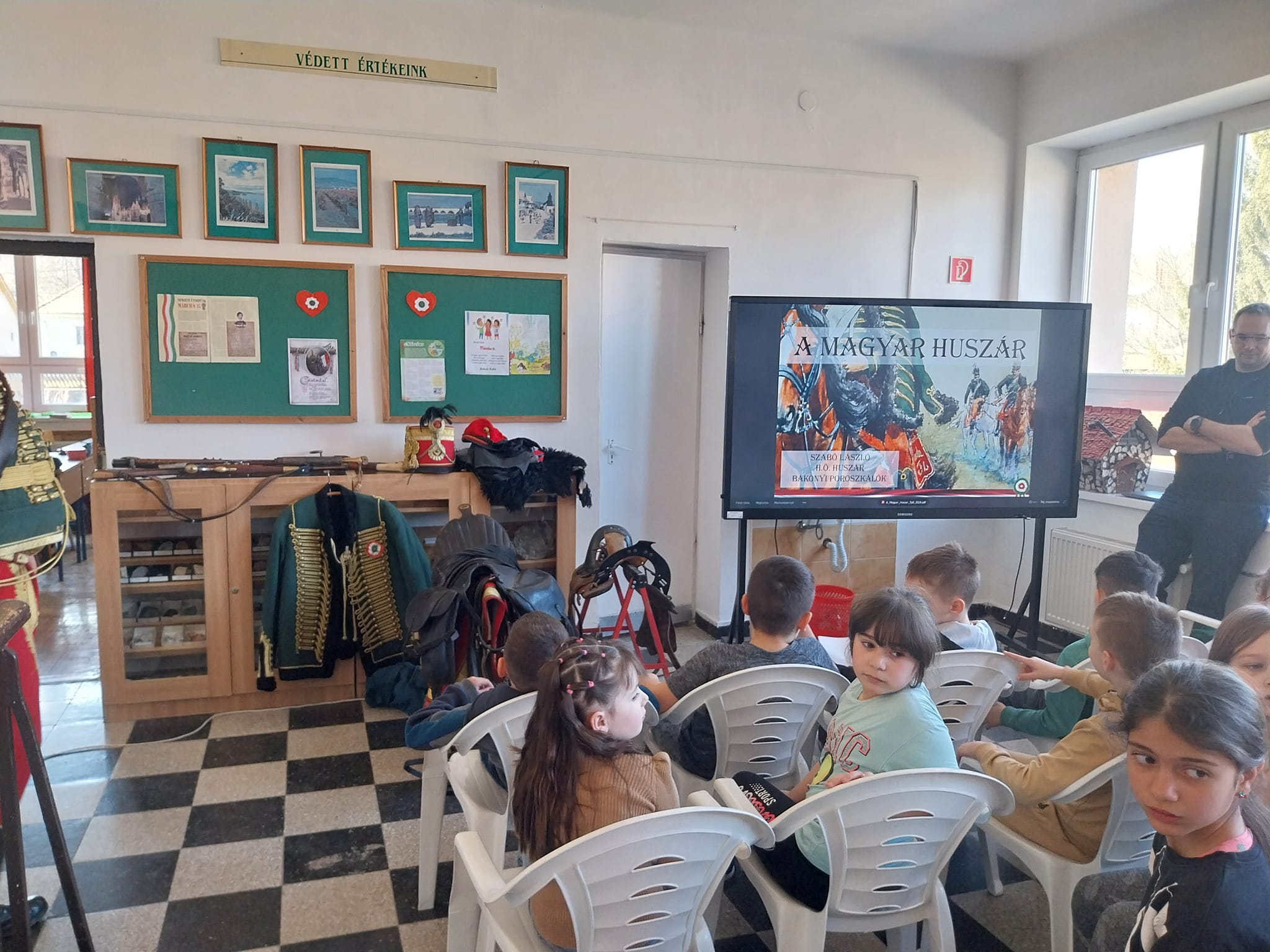 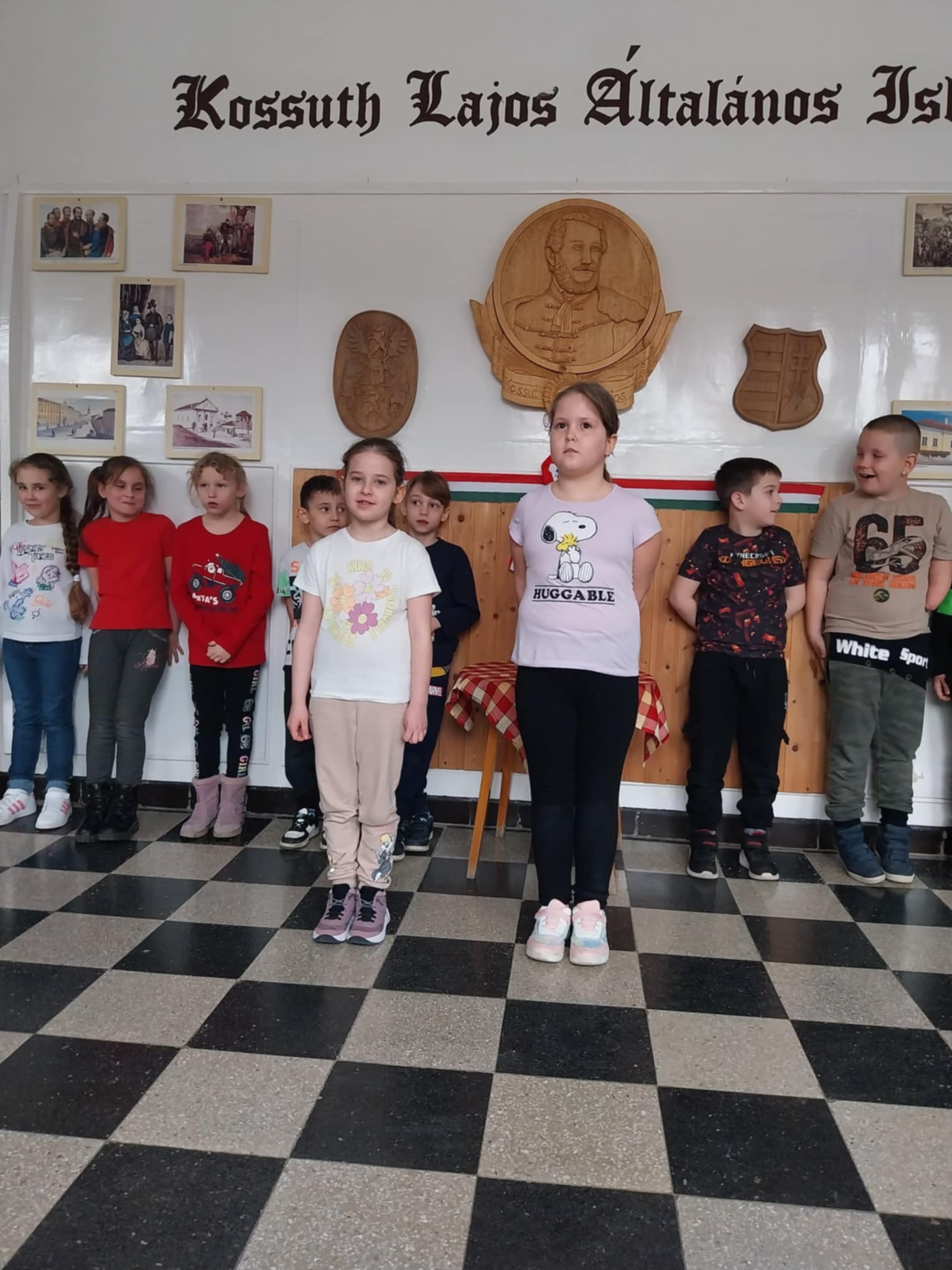 Megnyitó
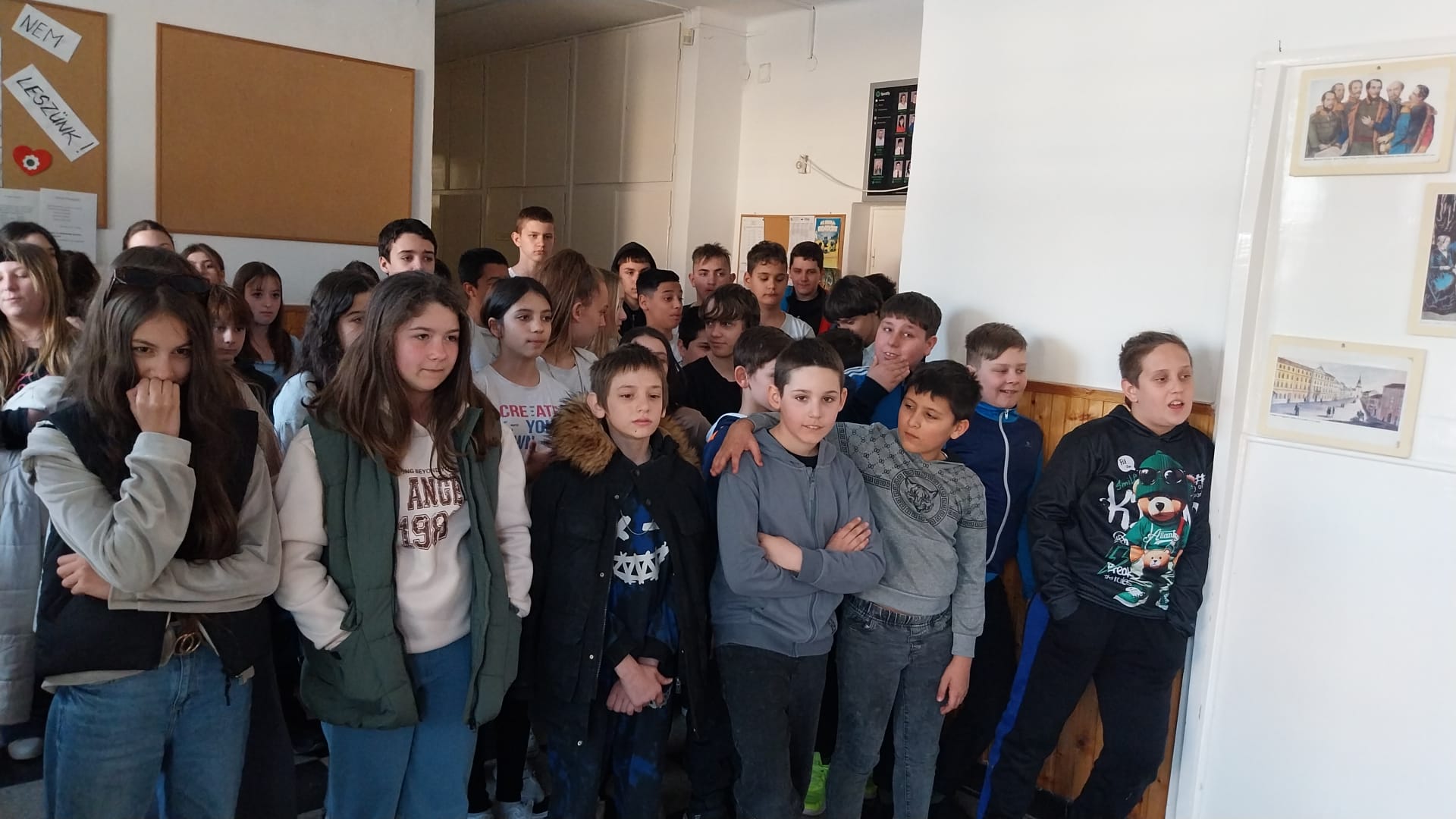 1848 méteres futás
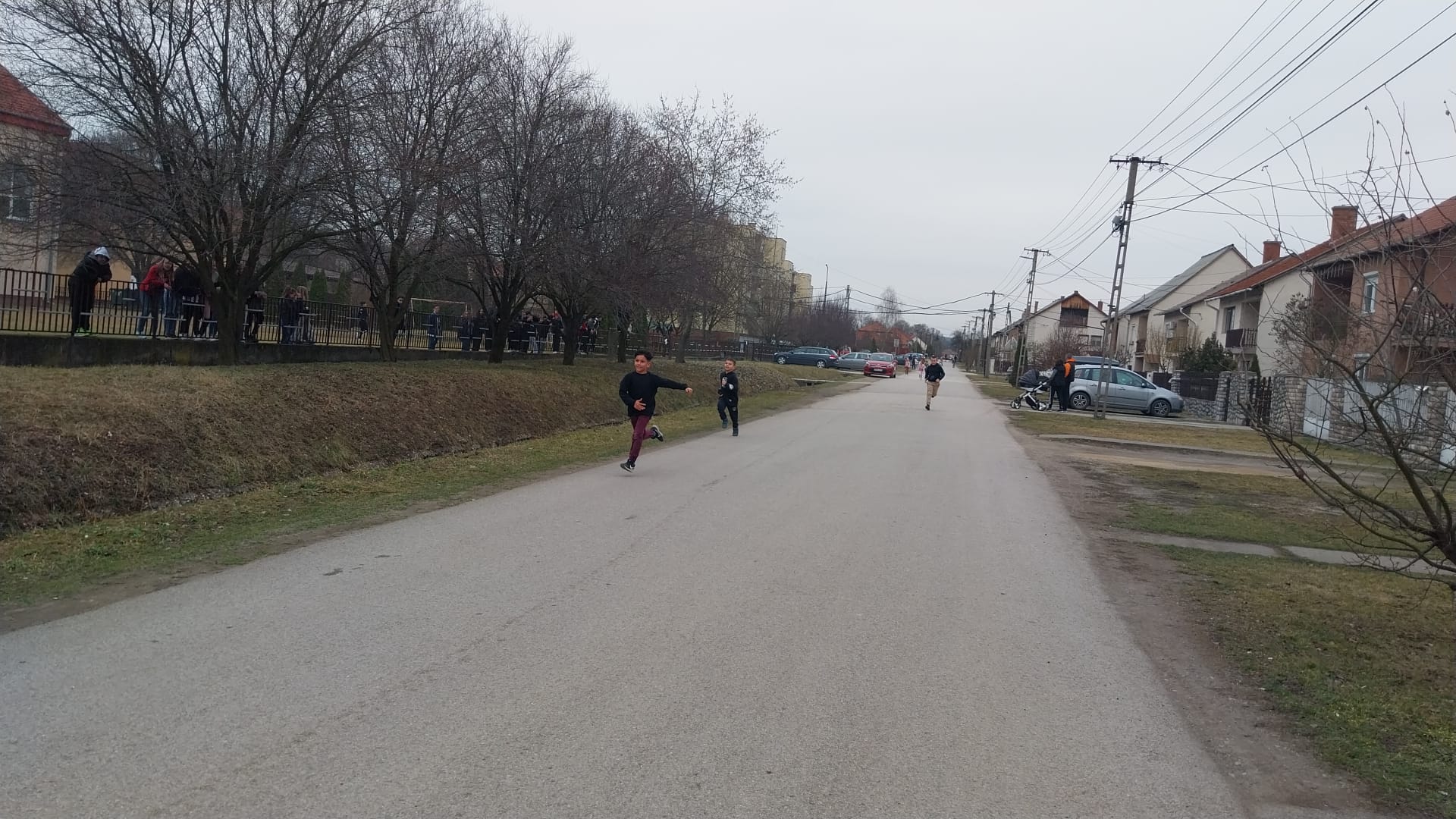 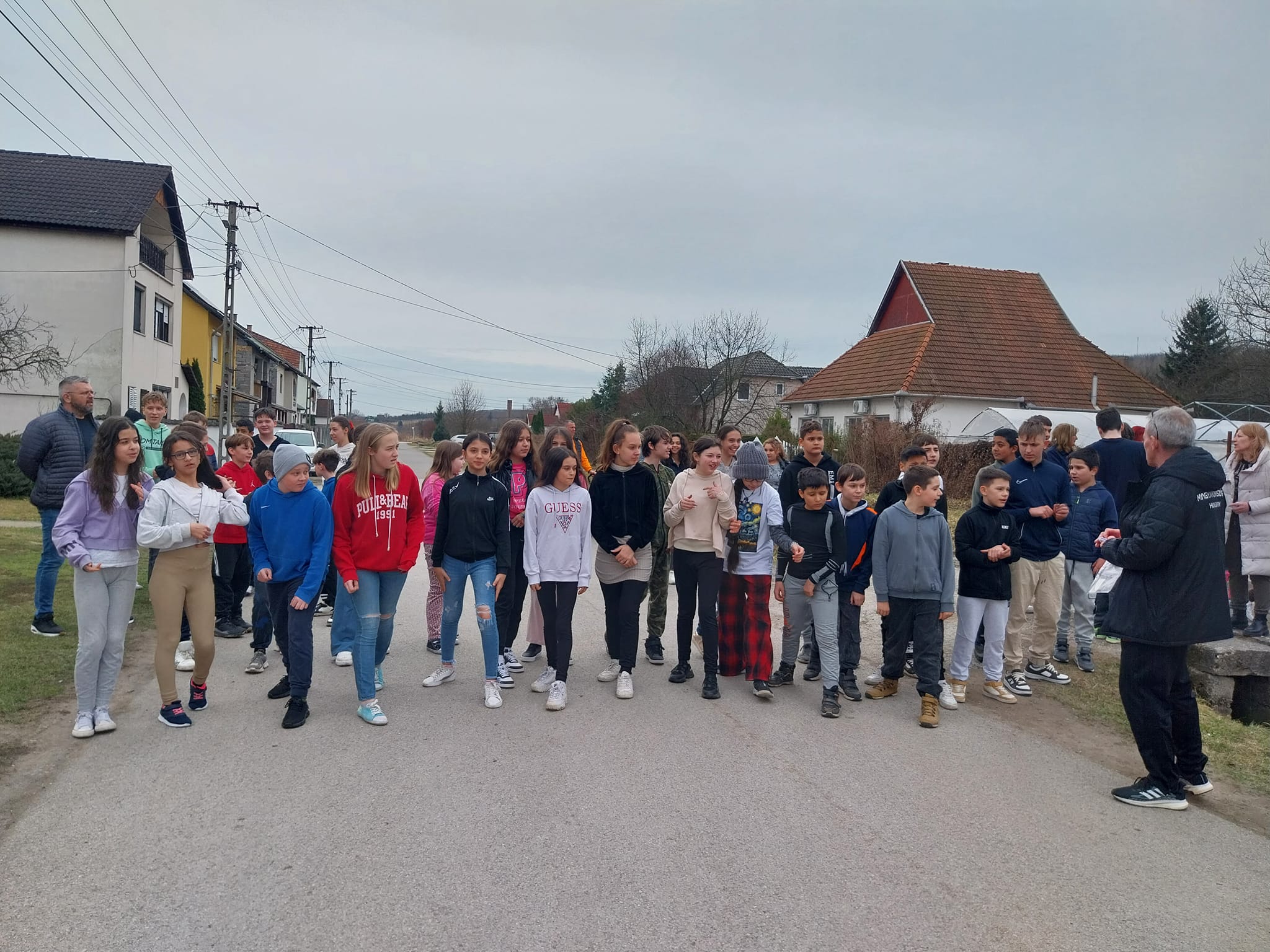 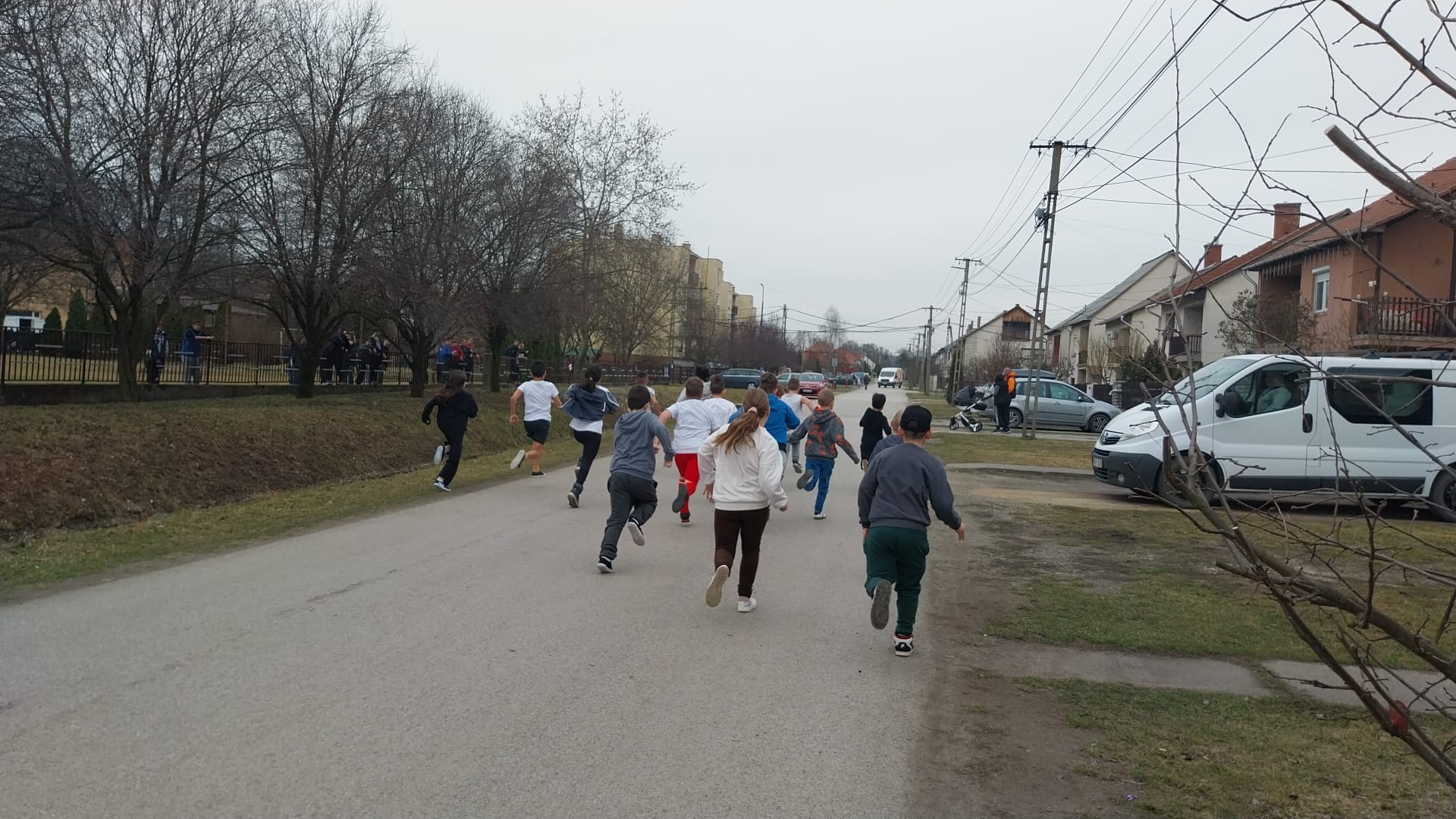 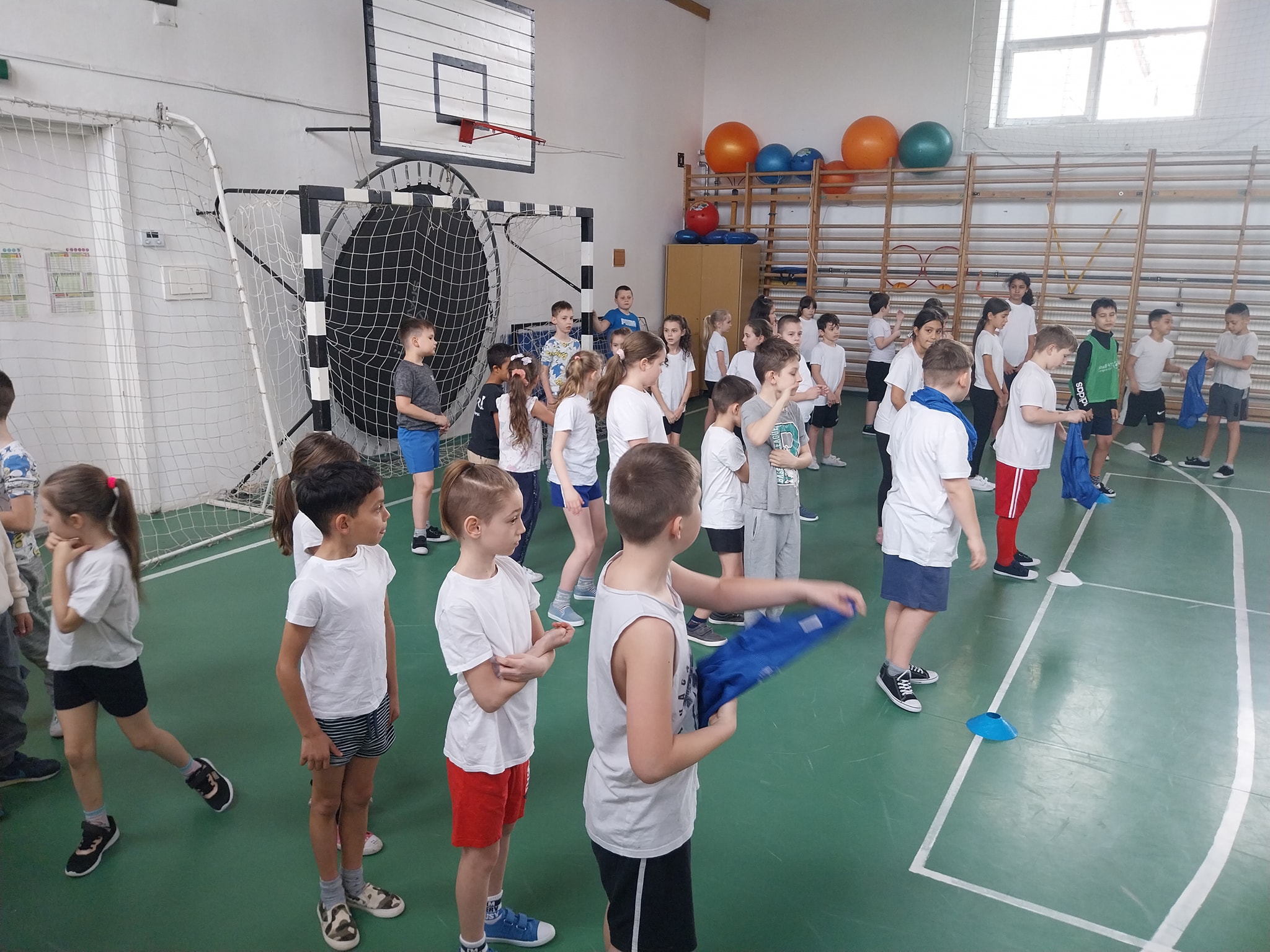 Alsós és felsős sportvetélkedők
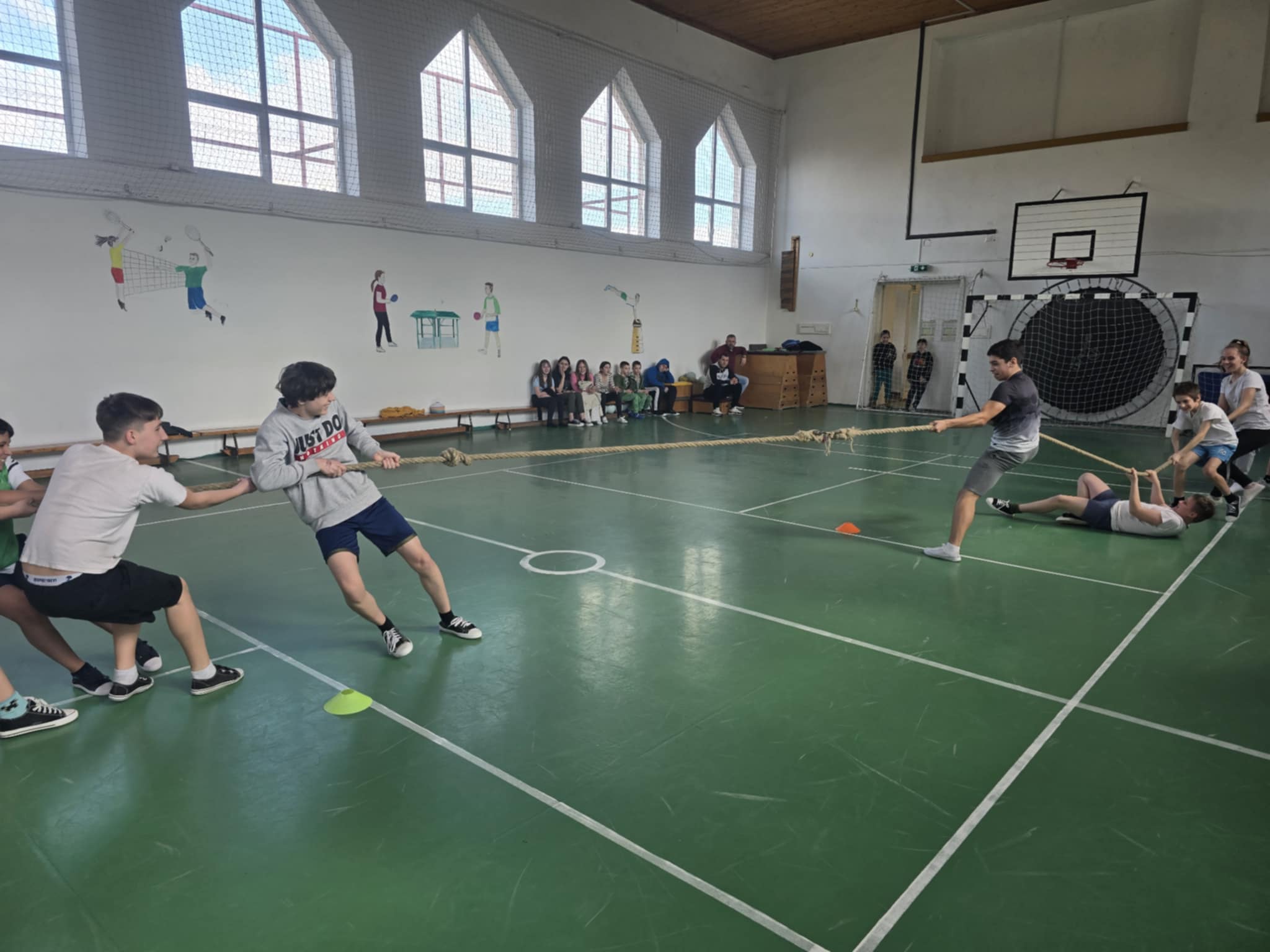 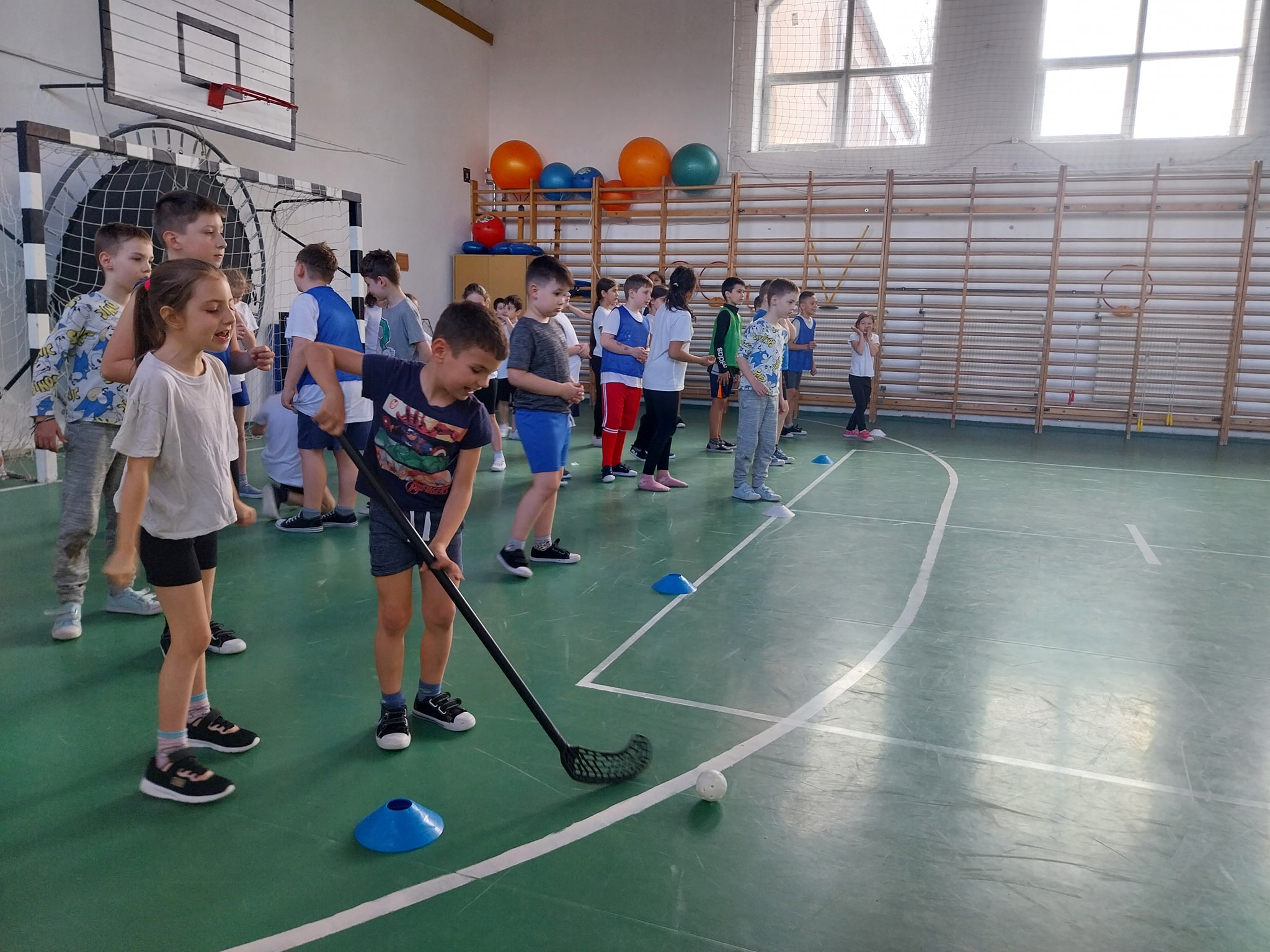 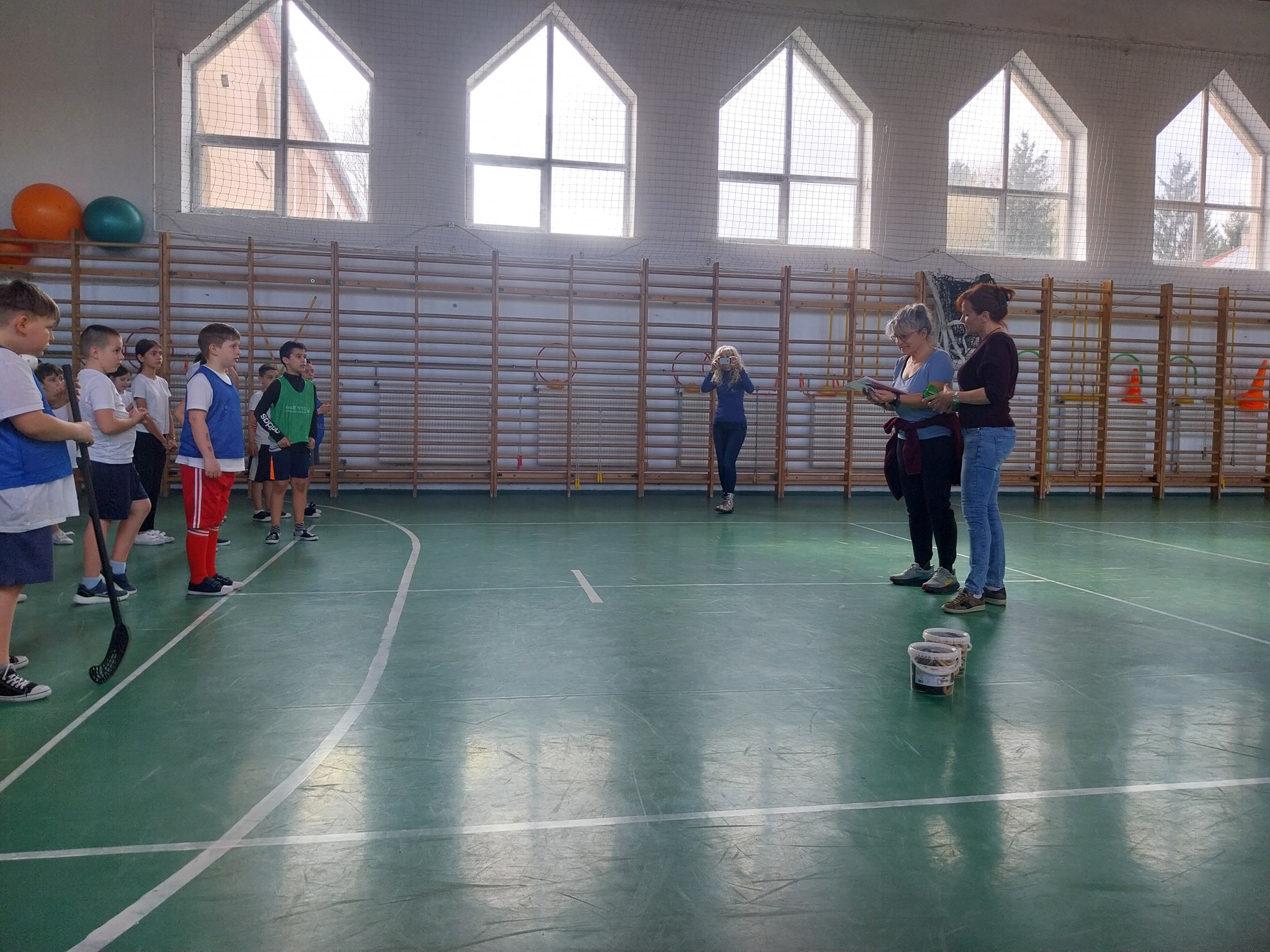 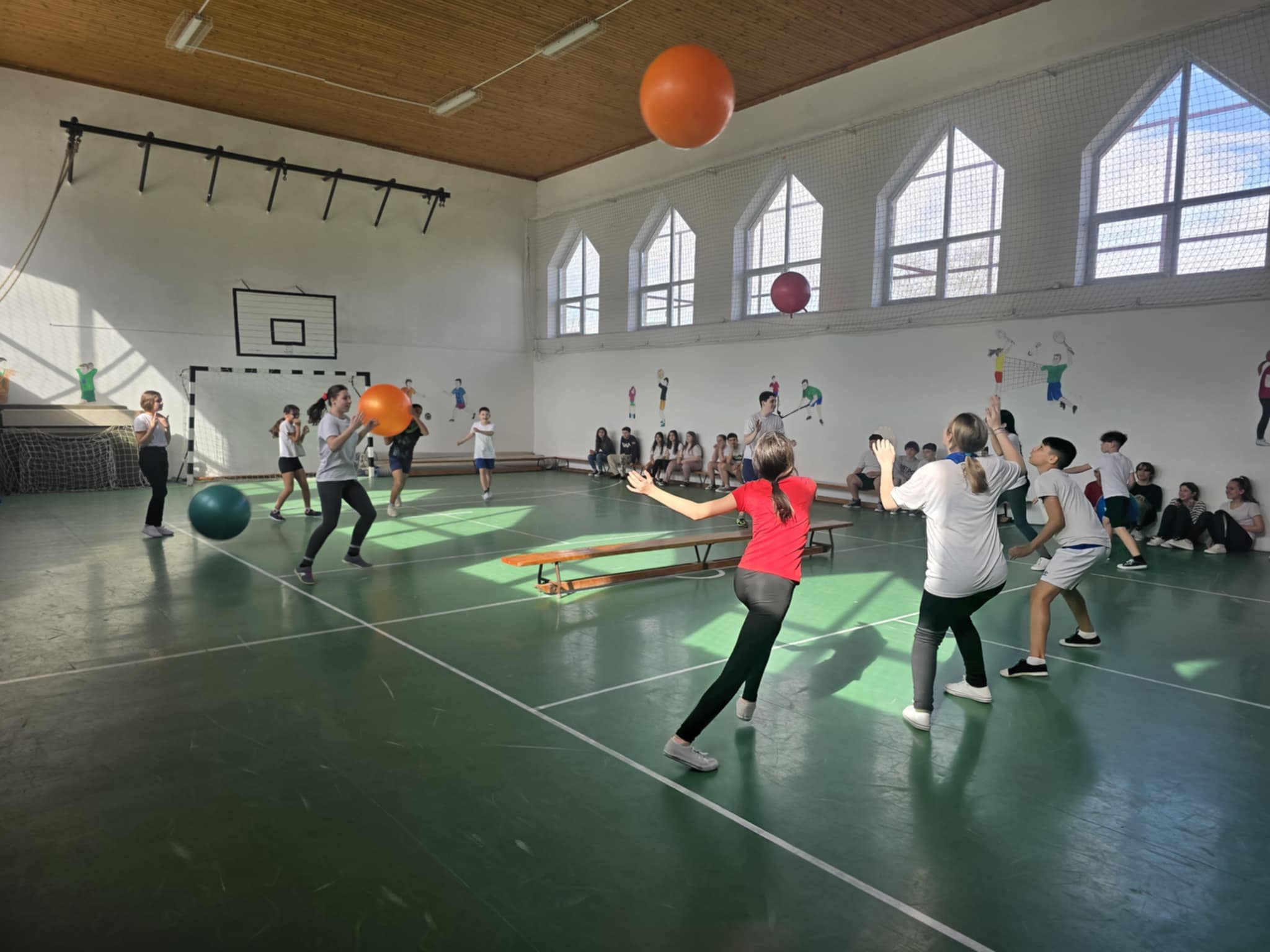 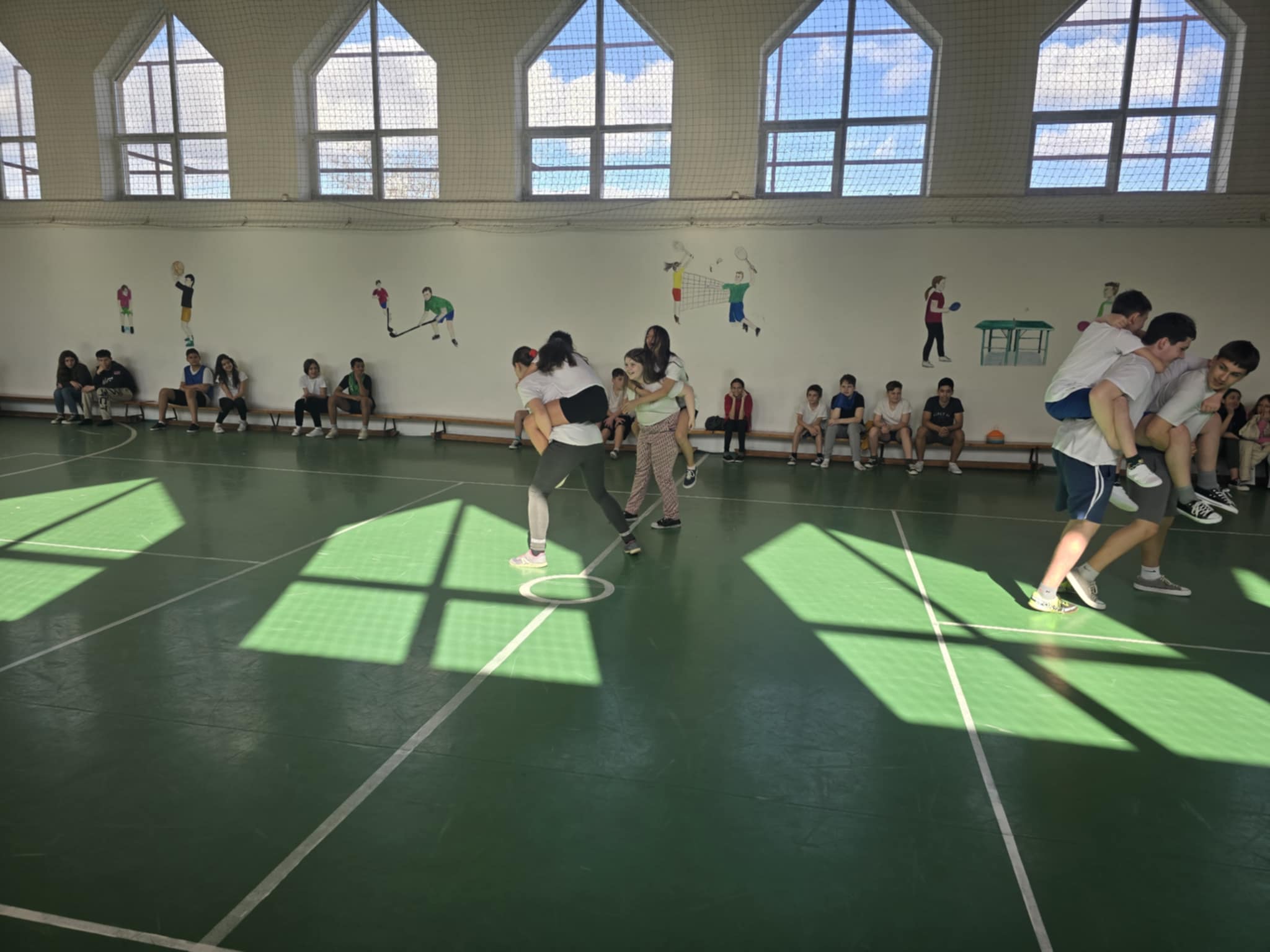 Népdaléneklés, szavalóverseny
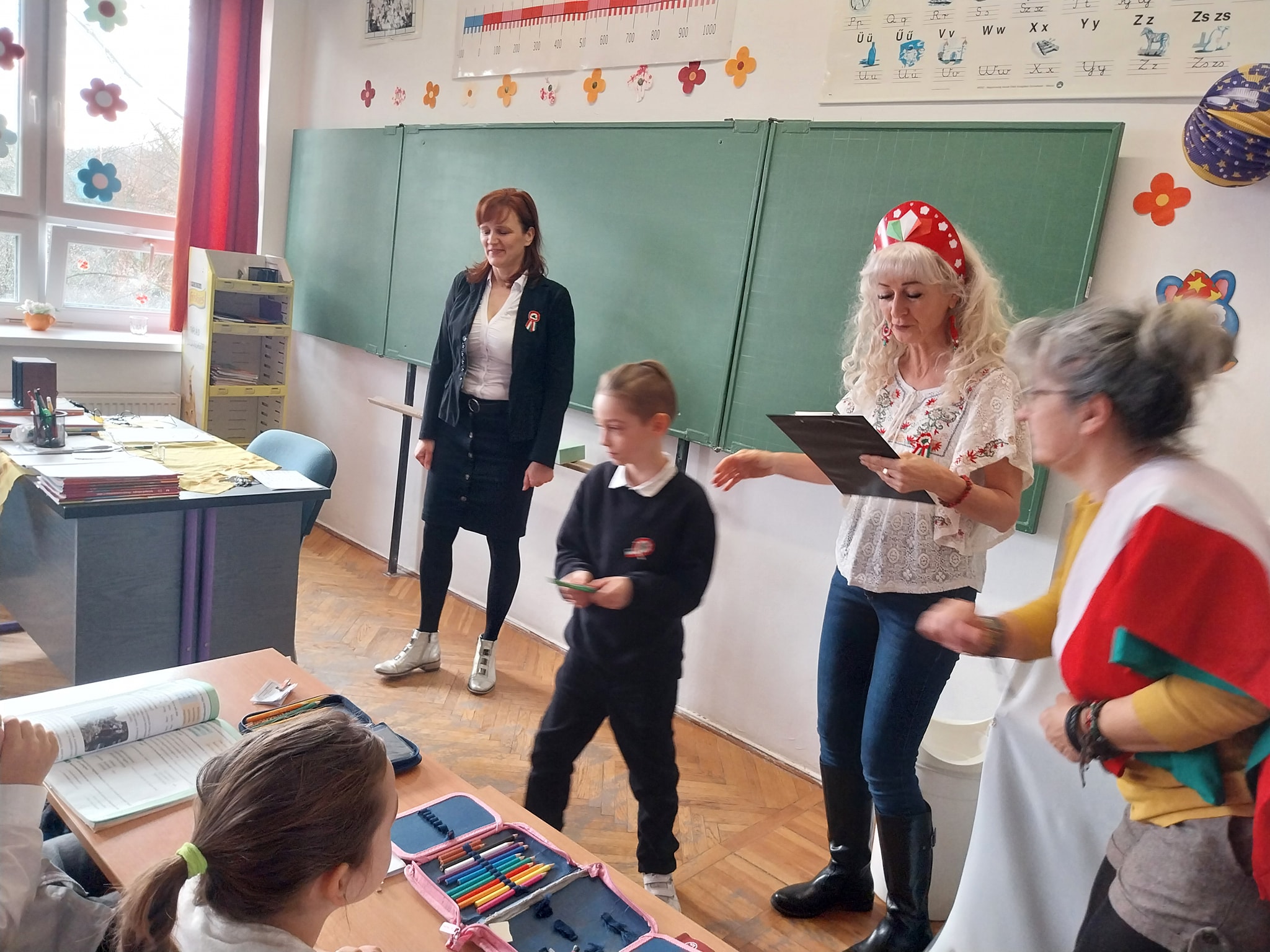 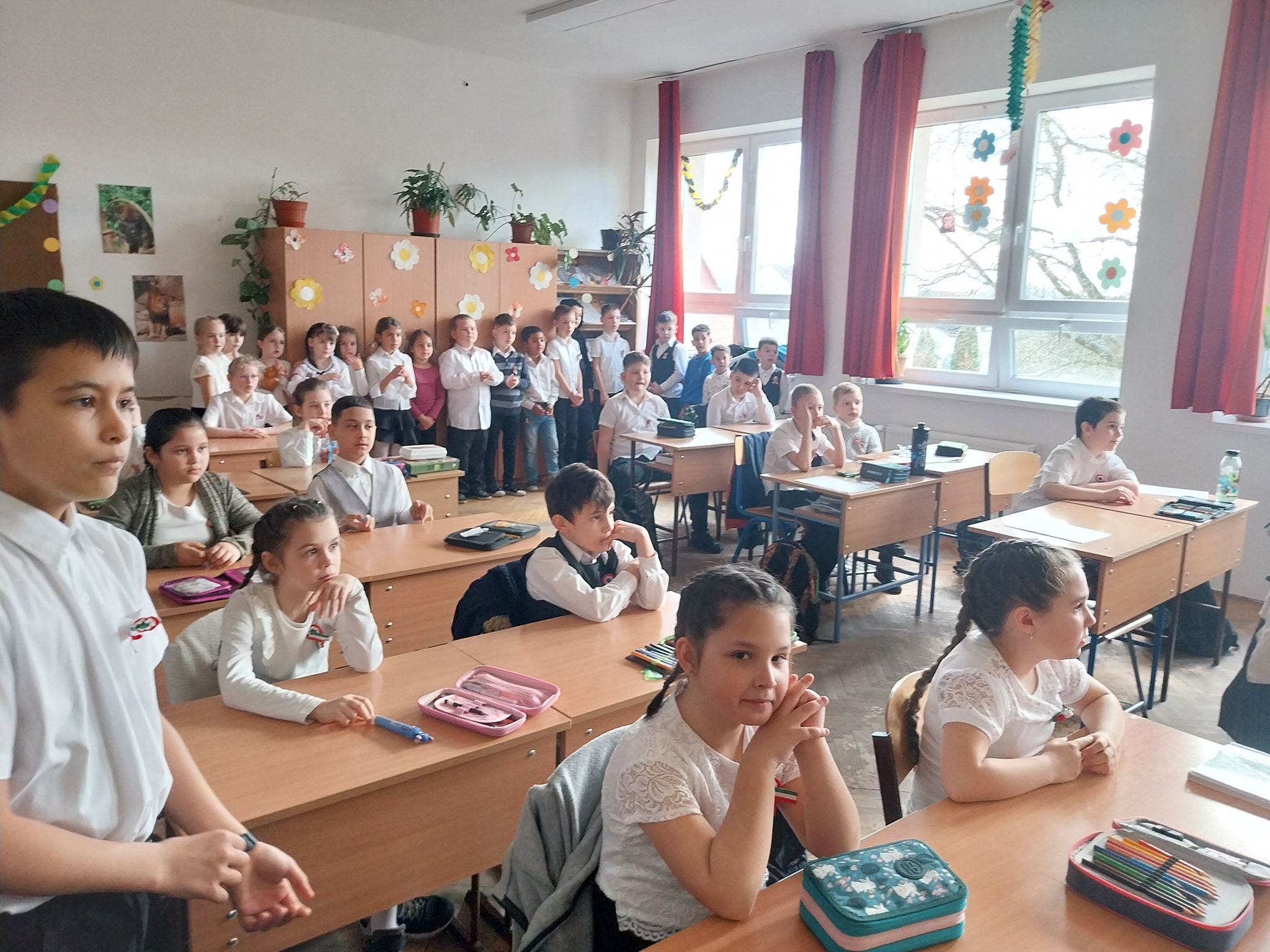 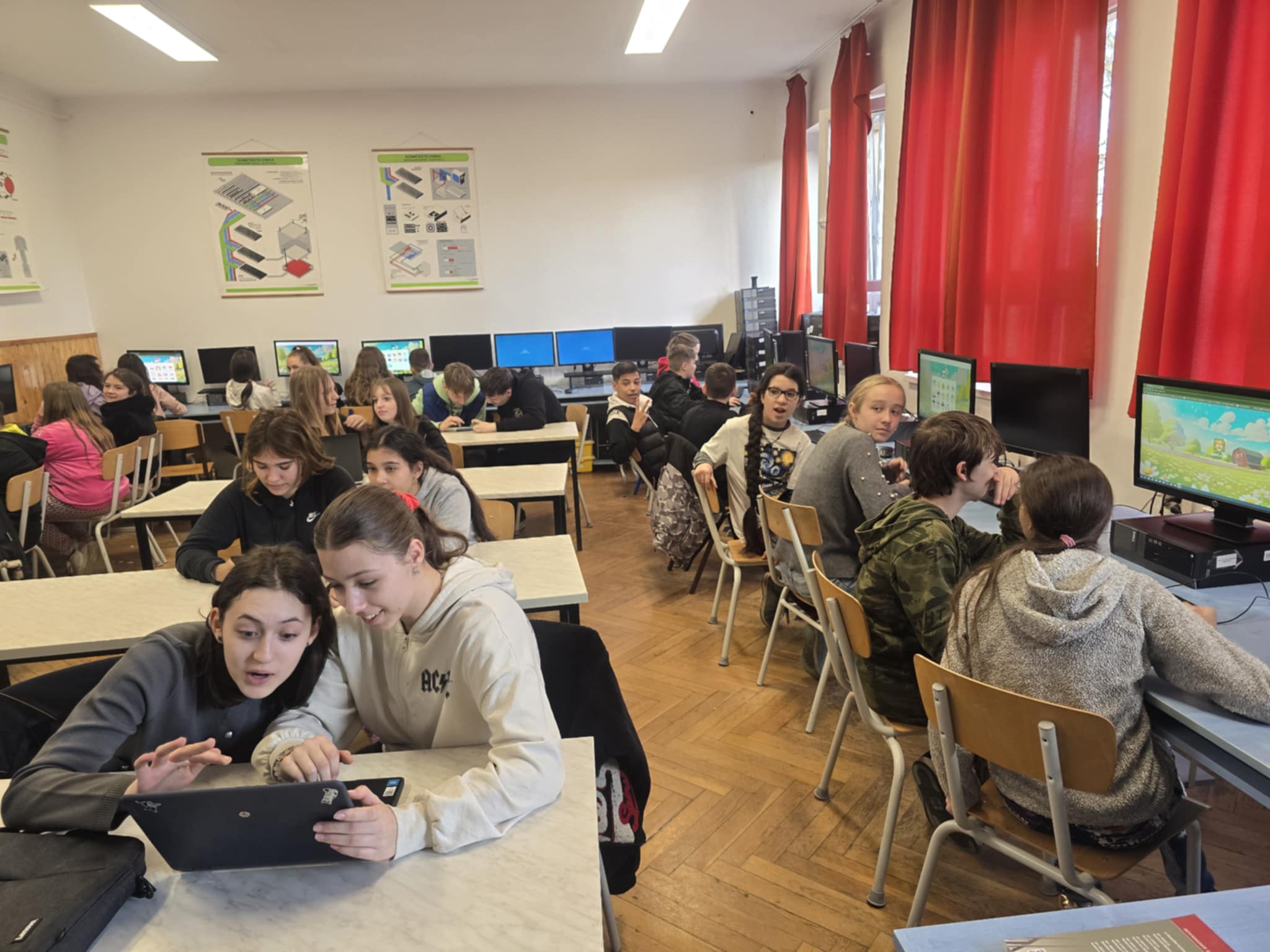 Történelmi vetélkedő
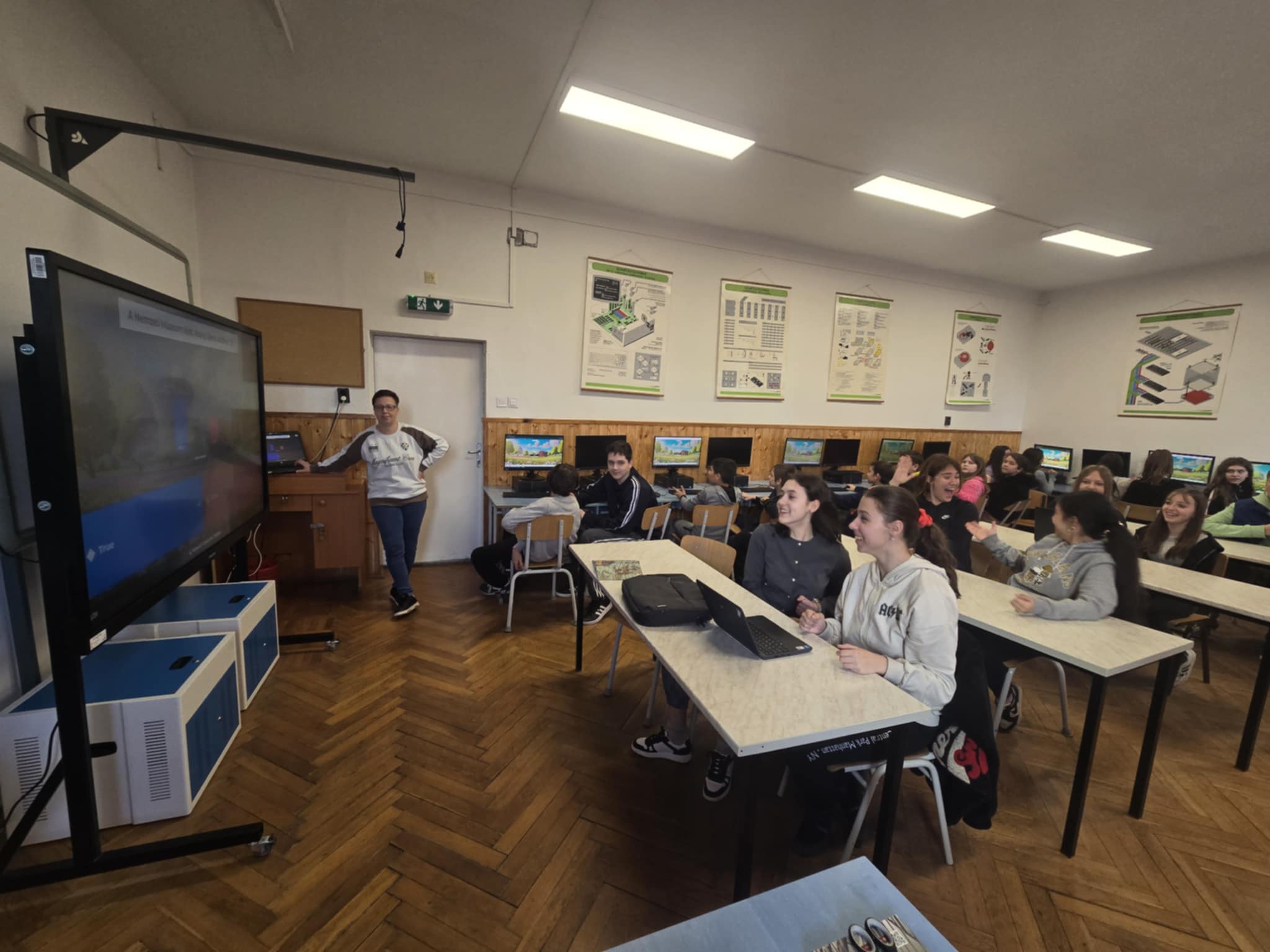 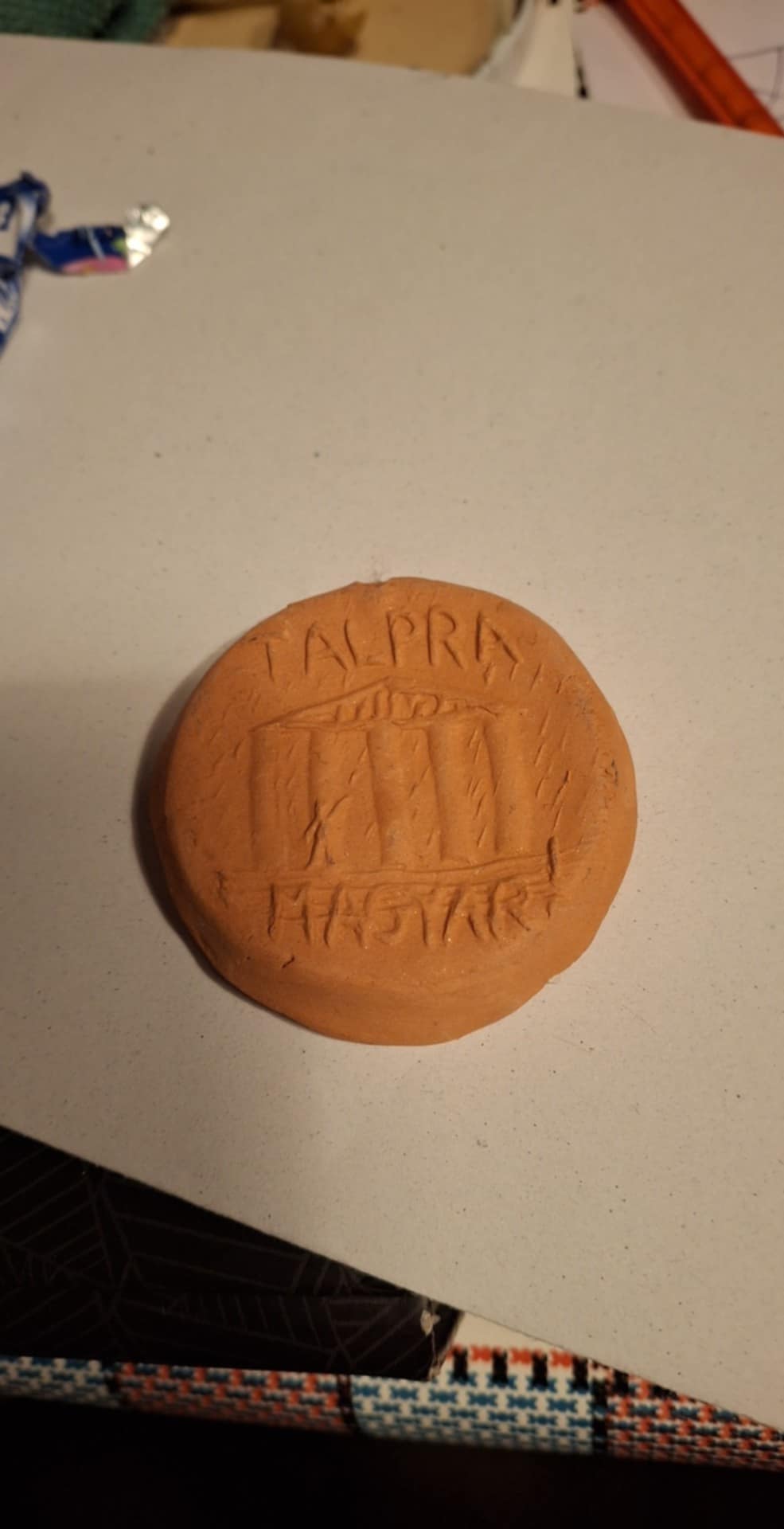 Kézművesség
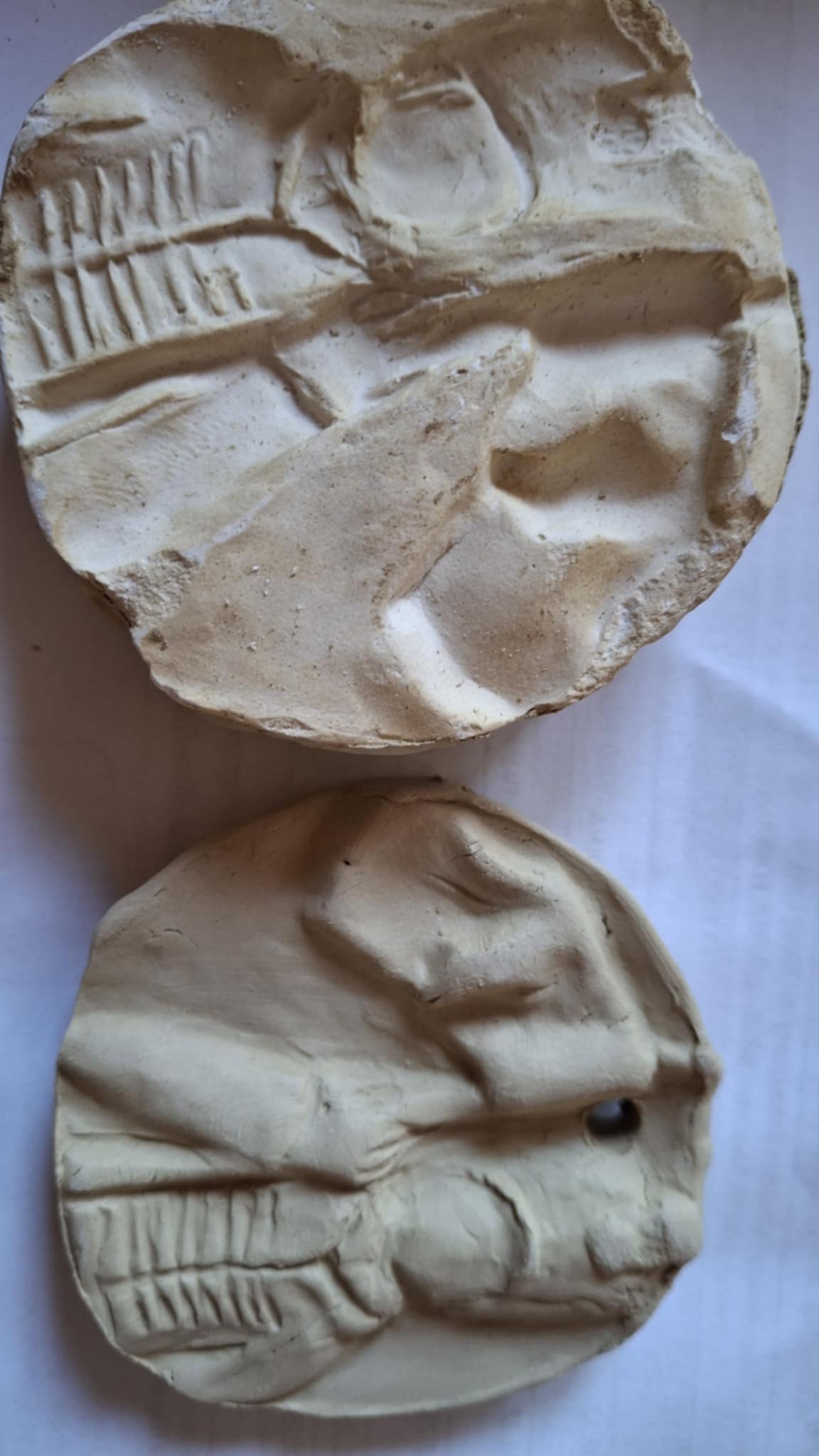 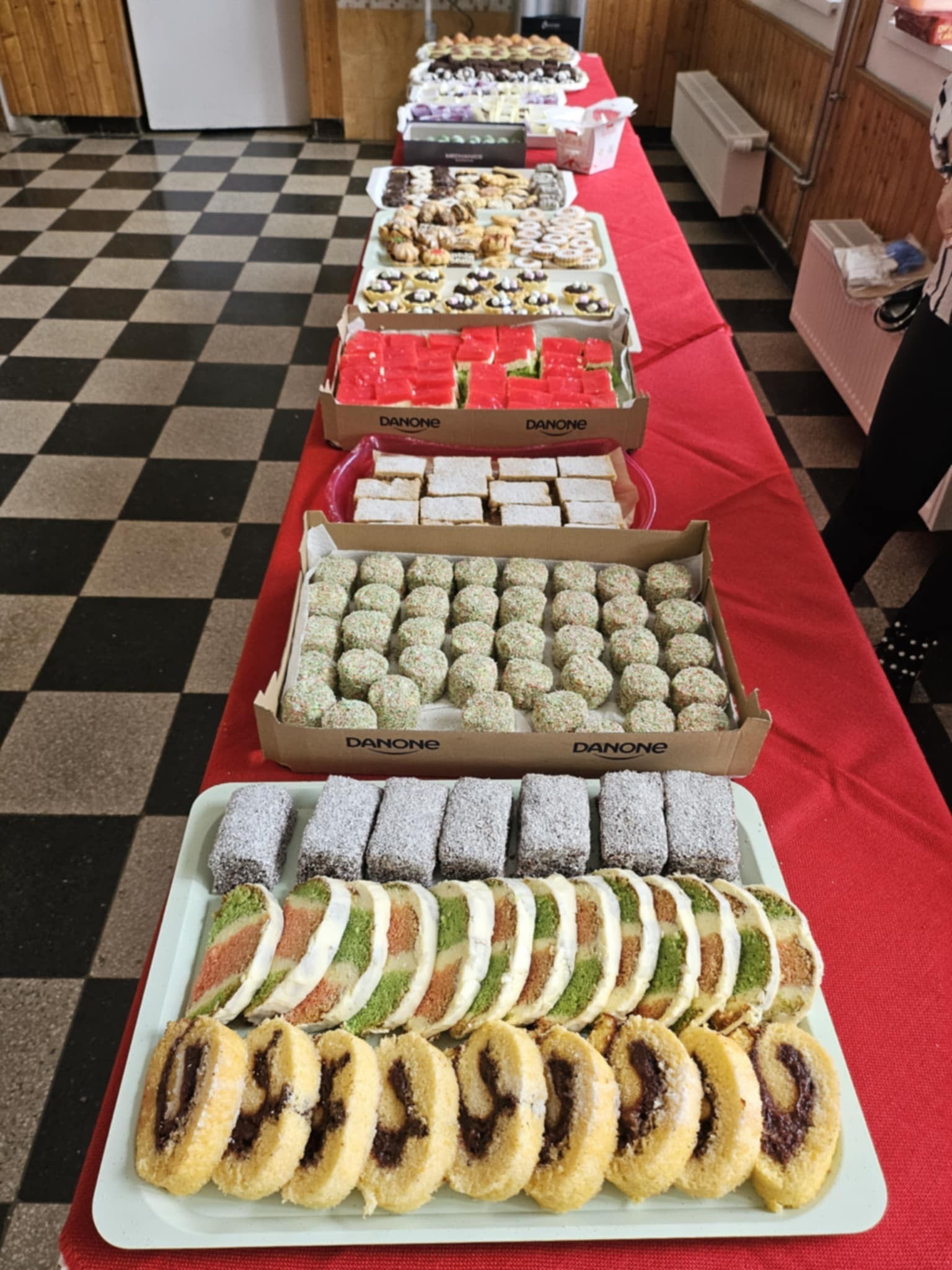 Pilvax kávéház
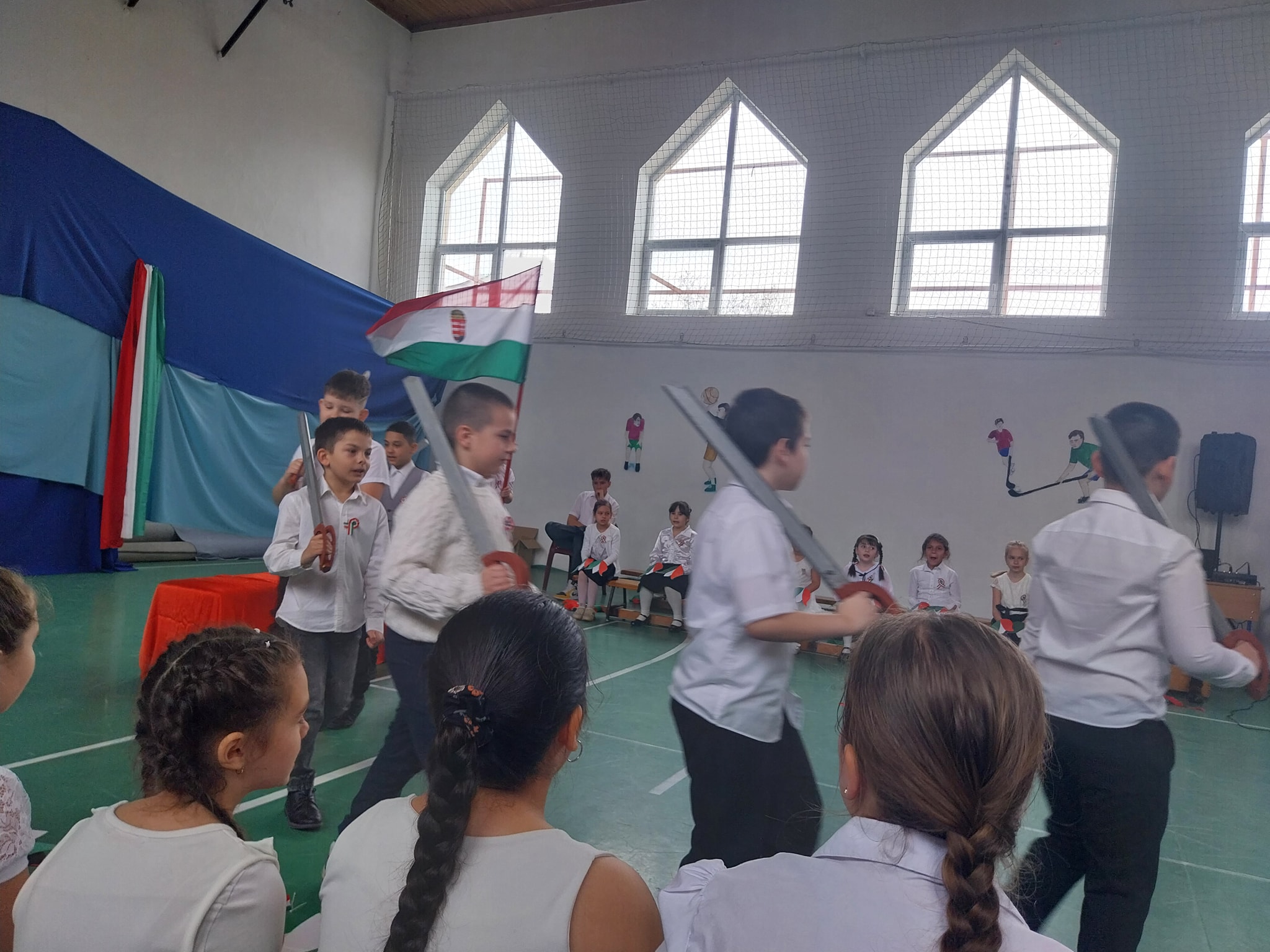 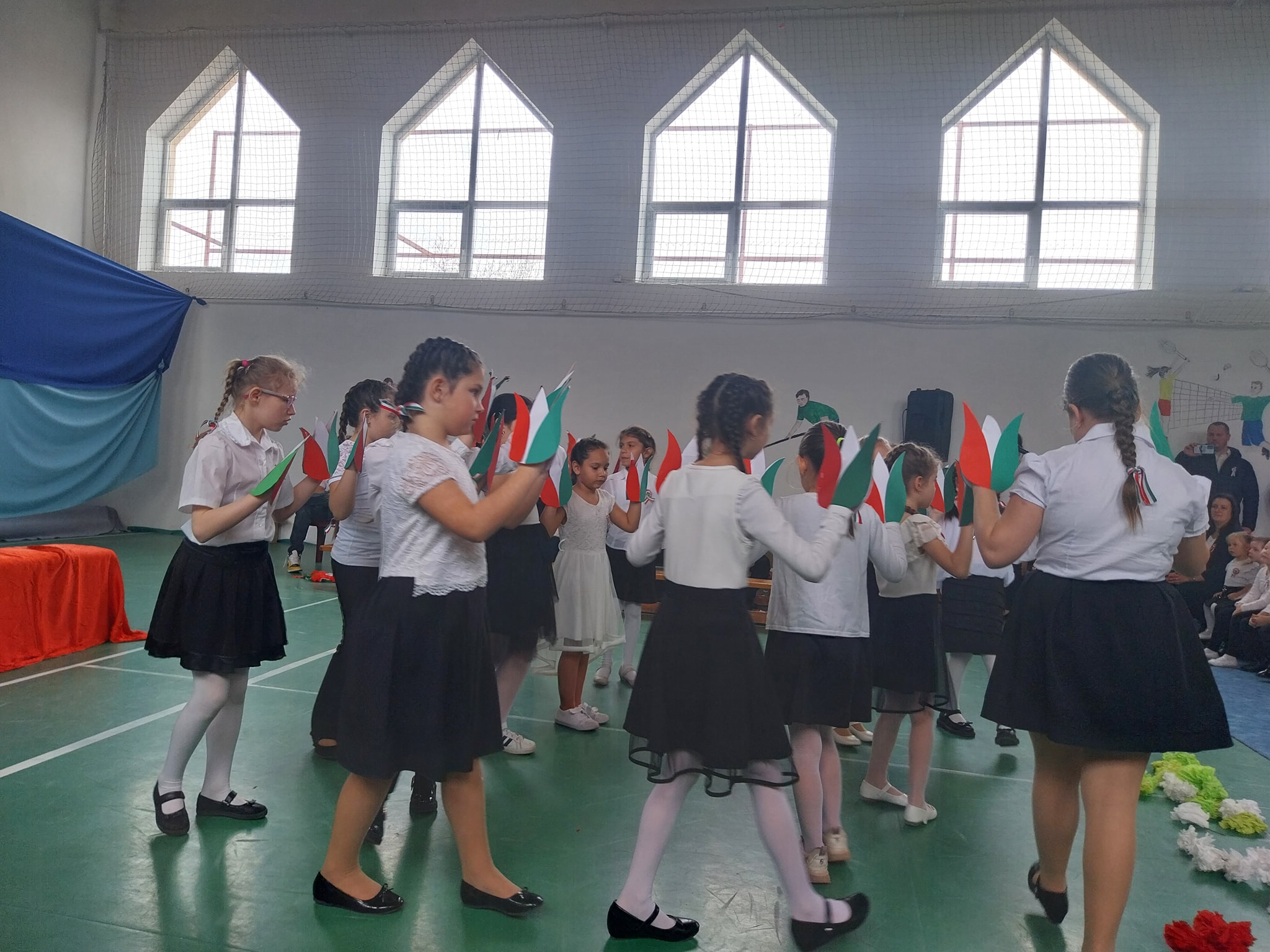 Ünnepség, zárás
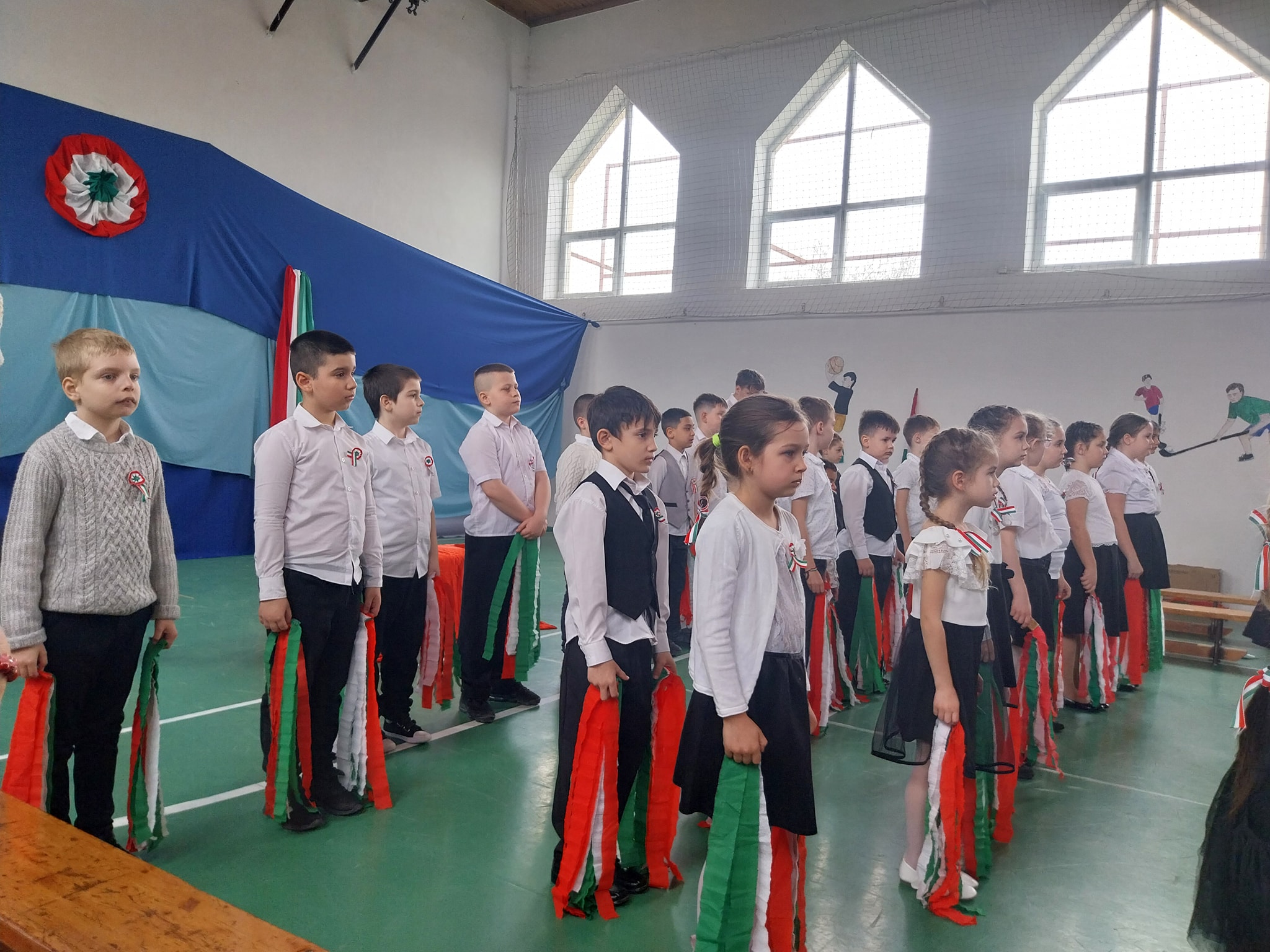 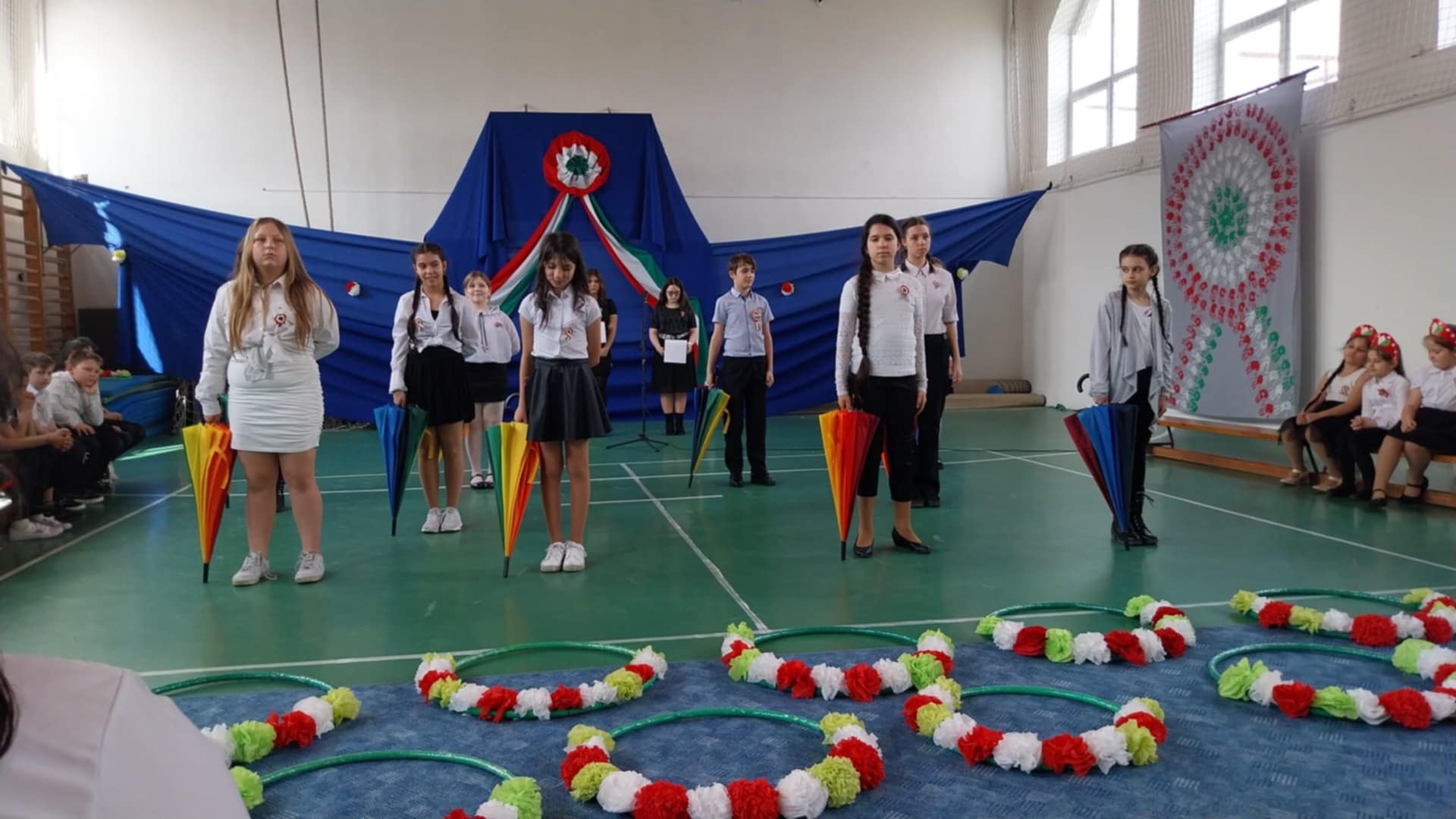